WeiterbildungstagungAtelier Promotion
Marianne Schneider
Weiterbildungstagung BiVo Kauffrau/Kaufmann EFZ
Veranstaltungsort:  Olten/Zürich
Ziele Workshop Promotion
Die Teilnehmenden
kennen die Promotionsordnung im Detail, 
haben sich daraus ergebende Umsetzungsprobleme identifiziert,
können vorgeschlagene und selbstentwickelte Lösungsansätze mit nach Hause nehmen.
Die Promotionsordnung im Detail
Abs. 2: „ausserordentliche Leistungen“
Wechsel	B-Profil  E-Profil
		E-Profil  BM
Abs. 3: Die Promotion greift vom 1. – 3. Semester.
Die Promotionsordnung im Detail
Abs. 4: Promotionsbedingungen
Standardsprache	1/6
Fremdsprache	1/6
Fremdsprache	1/6
IKA				1/6
W&G				2/6
Ø ≥ 4,0

maximale gewichtete
	negative Notenabweichung ≤ 1
Die Promotionsordnung im Detail
Beispiele:
Die Promotionsordnung im Detail
Abs. 3 und 9: Zeitpunkt und Konsequenzen
Die Promotionsordnung im Detail
Abs. 7: Vorgehen bei provisorischer Promotion
individuelle Rückmeldung durch Schule
Prüfung möglicher Massnahmen durch Vertragsparteien
	a. Besuch eines Stützkurses
	b. sofortige Umteilung in das B-Profil
	c. Repetition der zwei vorangehenden Semester
	d. Auflösung des Lehrvertrags
Mögliche Umsetzungsprobleme undLösungsansätze
Die Umteilung in ein höherwertiges Profil kann problematisch sein.
B-  E-Profil: 	bereits nach einem Semester aufgrund 		des Stoffplanes evtl. schwierig
E-Profil  BM:	je nach kantonalen Aufnahmebestim-		mungen möglich bzw. nicht möglich
Mögliche Umsetzungsprobleme undLösungsansätze
Promotionsbestimmungen müssen bis Ende 3. Semester greifen.
Noten 1. – 3. Semester müssen aussagekräftig und chancengleich sein.
einheitliche Semesterprüfungen in jedem Fach (Gewichtung?)
Mögliche Umsetzungsprobleme undLösungsansätze
Alle Noten müssen am Semesterende vorhanden sein.
Zentrale Nachtests
Falls verpasst, provisorische Promotion
Zentraler Nachtest des Folgesemesters zählt rückwirkend im Verhältnis der verpassten Tests.
Mögliche Umsetzungsprobleme undLösungsansätze
Individuelle Rückmeldungen zur provisorischen Promotion müssen praktisch umsetzbar sein.
standardisierte Rückmeldungen der Lehrpersonen mit
	Empfehlung Schulleitung
Mögliche Umsetzungsprobleme undLösungsansätze
Der Stützkursbesuch ist nur bei partiellen Defiziten und nicht bei durchgehend schlechten Leistungen angezeigt.
Mindestanforderung für Besuch des schulischenStützkurses definieren, z.B. ungewichteter Notendurchschnitt ≥ 4
Mögliche Umsetzungsprobleme undLösungsansätze
Mit der Promotionsordnung werden mehr Lernende als bisher umgeteilt.
E-Profilklassen schliessen / B-Profilklassen eröffnen:
	Standardstundenplan
Mögliche Umsetzungsprobleme undLösungsansätze
Was machen wir mit Lernenden, welche auch im B-Profileindeutig überfordert sind?
Empfehlung EBA
Zuständige kantonale Behörde
Mögliche Umsetzungsprobleme undLösungsansätze
Nach dem 3. Semester ist keine schulseitig angeordnetePromotion mehr möglich.
Zuständige kantonale Behörde
Mögliche Umsetzungsprobleme undLösungsansätze
Was passiert mit den Erfahrungsnoten bei einem Profilwechsel?
Vgl. Art. 22:Es zählen die Semesterzeugnisnoten des entsprechenden Unterrichtsbereichs im entsprechenden Profil.
UnterlagenOnline auf www.ehb-schweiz.ch
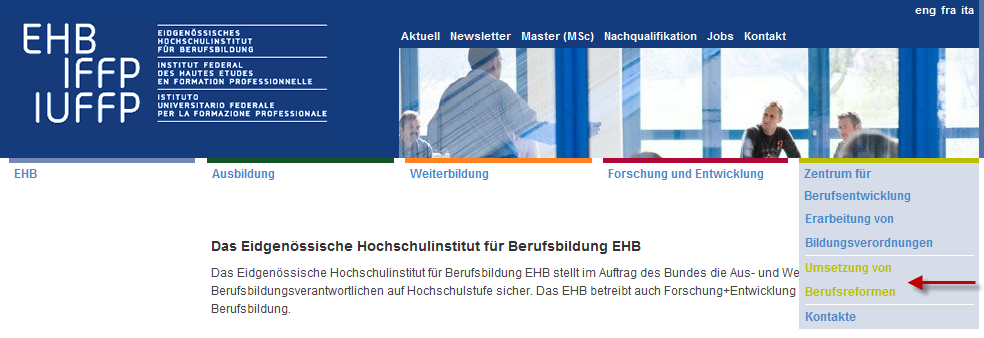 Online auf www.ehb-schweiz.ch
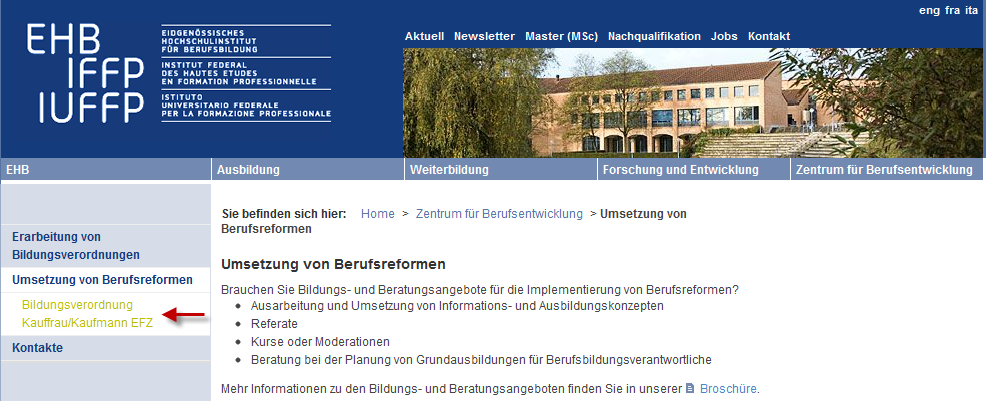